Муниципальное бюджетное дошкольное образовательное учреждение детский сад №72 «Кораблик»Презентация для детей 5-7 лет на тему «Правила поведения в лесу»
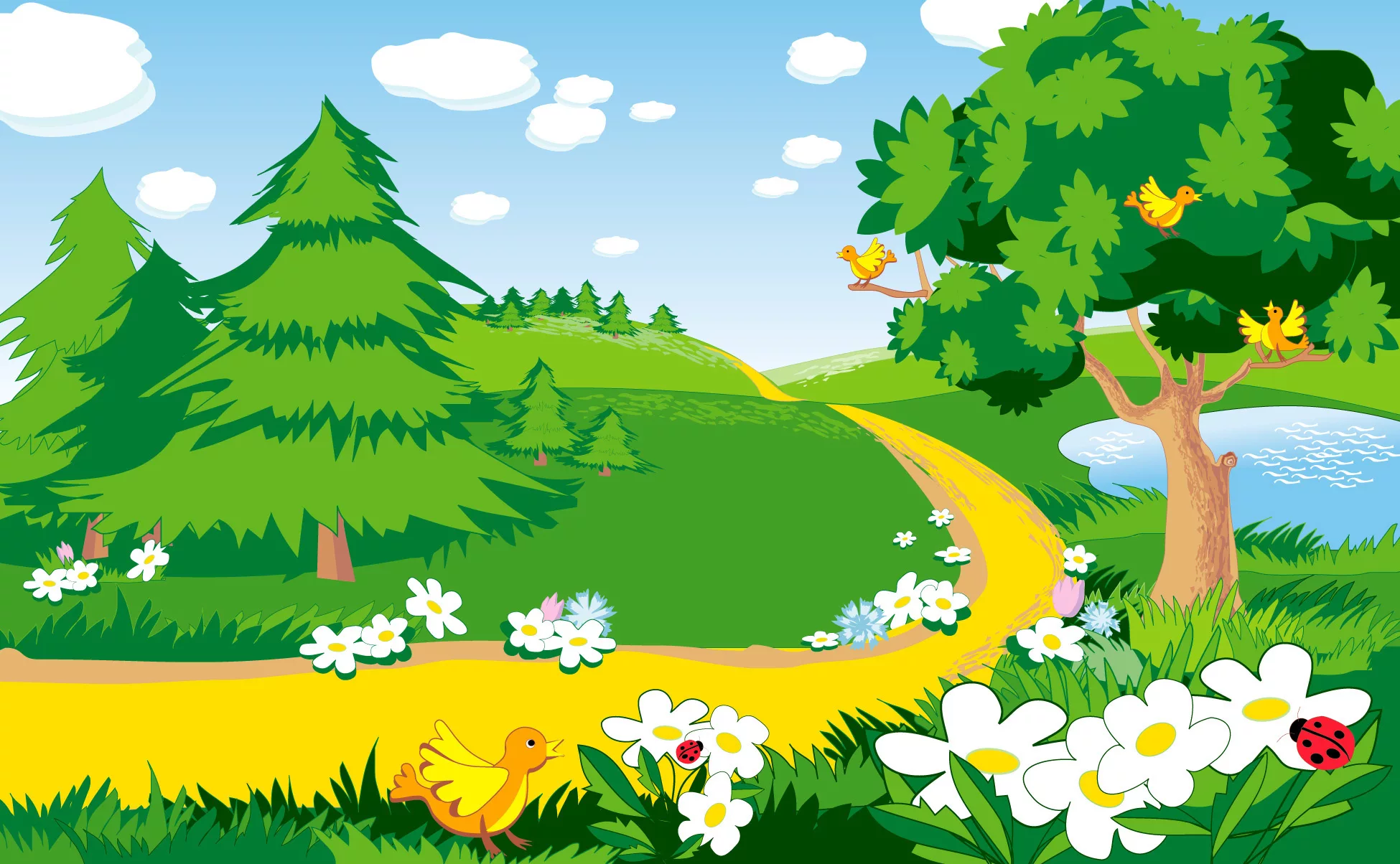 Составила воспитатель Руденок О.В.
Дети!
Должны всерьёз вы уяснить:Без взрослых в лес нельзя ходить!Ведь заблудиться так легко:Уйти от дома далекоИ не найти назад пути…И больше к маме не прийти.
Не шумите в лесу!
У леса музыка своя… Её послушайте друзья! Вот птичьи трели раздались, Вот белка скачет вверх и вниз, А вот кузнечик затрещал, По ветке дятел застучал... Как много звуков тут и там! В лесу не нужен шум и гам: Нельзя шуметь, галдеть, кричать И громко музыку включать!
Не разжигайте костёр в лесу без взрослых!
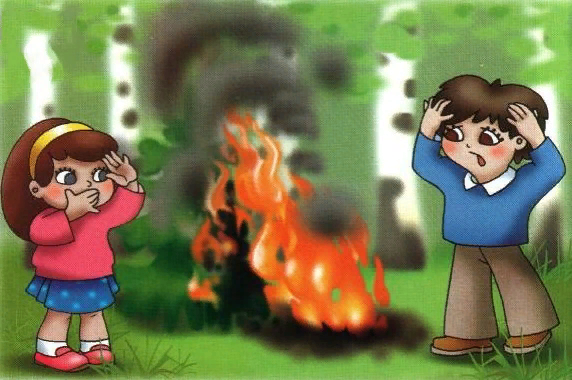 Без взрослых с огнём развлекаться опасно 
Закончиться может забава ужасно.
В лесу очень сухо бывает порой,
Костёр обернётся серьёзной бедой!
Представьте, что пламя легко разгорится,
Начнёт полыхать, разбегаться искриться –
Его потушить невозможно тогда…
Пожары лесные – большая беда!
Не оставляйте мусор в лесу!
Вы в поход пришли, ребята…
Отдохнуть, конечно, надо:
Поиграть и порезвиться,
И наесться, и напиться…
Но вокруг остались банки,
Целлофан, железки, склянки…
Оставлять их здесь нельзя!
Не поленимся, друзья:
Мусор тут, в лесу, чужой,
Заберём его с собой!
Не ешьте в лесу незнакомые ягоды и грибы!
Никогда не ешьте
Незнакомых ягод…
И грибы-поганки
В рот тащить не надо:
Голова закружится,
Заболит живот
И от отравления
Доктор не спасёт…
Не разоряйте птичьи гнезда!
Дети запомнить должны И понять: Гнезда у птичек Нельзя разорять! Если в траве Увидали яйцоИли услышали Крики птенцов, Не приближайтесь, Не лезьте туда И не тревожьте Ни птиц, ни гнезда.
Не разоряйте муравейники!
Муравьи – лесные санитары; Так прозвали люди их недаром! Чтобы лес красив был и здоров, Без личинок вредных и жуков, Муравьи на страже день и ночь: Гонят разных короедов прочь! Только ты им, друг мой, не мешай! Муравейники не разоряй! Эти санитары так нужны Для лесов твоей родной страны!
Не забирайте из леса домой животных !
Для ёжиков и белок Лес – это дом родной. Они живут там смело И летом и зимой: Находят пропитанье Своих детей растят И уходить из леса Нисколько не хотят… Поэтому не стоит Их в город забирать… Поверь: они в неволе Не будут есть и спать…
Не обижайте лесных насекомых!
В лесу летают мотыльки, Ползут козявки и жуки…Природа мать им жизнь дала. У них у всех свои дела. Ты их увидишь на пути – Не обижай, а отойди ! Без насекомых лес, друг мой И одинокий, и пустой…
Не сбивайте ногами несъедобные грибы!
В лесу грибов различных много… Ты несъедобные не трогай! В корзинку их не собирай, Но и ногами не сбивай… Нужны они лесным зверятам: Лисичкам, ёжикам, зайчатам… Их только люди не едят: В поганках, мухоморах – яд! Но для зверья лесного всё ж Тот гриб полезен и хорош.
Не вырывайте грибы и ягодные кустарники с корнем с корнем!
В лесу красиво и светло…Грибов там много наросло.Они под елочкой стоятИ грибников к себе манят…Любой грибник обязан знать:Нельзя их с корнем вырывать,Иначе на его путиГрибам съедобным не расти!Раз ты собрался по грибы -С собою острый нож бери; Им аккуратно гриб срезай –В земле грибницу оставляй.А если встретил землянику,Куст брусники иль черники-Нежно ягодки сорви,А куст — оставь, побереги.Пусть на нем и через год Много ягод нарастет.
Пословицы о лесе.
Лес – богатство и краса, береги свои леса.
Враг природы тот, кто леса не бережет.
Много леса – не губи, мало леса – береги, нет леса – посади.
По лесу ходи – под ноги гляди.
Лес не школа, а всех учит.
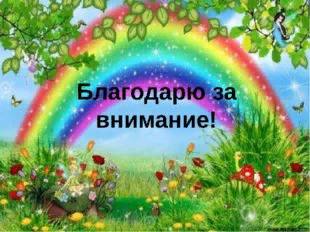